Fakultas Ekonomi dan BisnisUNDARIS
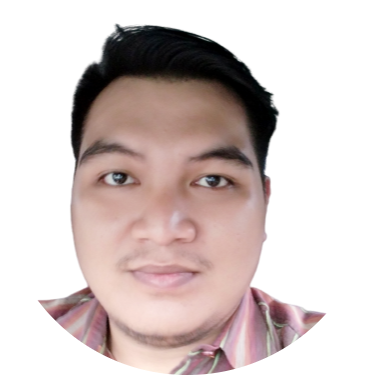 EKONOMIISLAM
Muhammad Arif Rakhman, SE., ME
NIDN. 0614068702
Fakultas Ekonomi dan BisnisUNDARIS
EKONOMIISLAM
BAB I - PRINSIP DASAR EKONOMI ISLAM
Muhammad Arif Rakhman, SE., ME
Prinsip Dasar Ekonomi Syariah
Menurut manan (1993) landasan ekonomi islam didasarkan pada 3 konsep fundamental, yaitu keimanan kepada Allah (Tauhid), Kepemimpinan (Kholifah), dan keadilan (‘Adalah). Tauhid adalah konsep yang paling penting dan mendasar, sebab konsep ini sebagai dasar ubudiyah/ibadah mahdah (berkait solat, zikir, shiyam, tilawat al-qur’an, dsb).
Manusia diciptakan Allah dimuka bumi ini sebagai khalifah yang akan dimintai pertanggungjawaban kepada Allah sesuai dengan amal ibadahnya, jika baik maka akan mendapat pahala, namun jika buruk maka akan mendapat punishment (hukuman).
Keadilan yang hakiki adalah keadilan yang sesuai terciptanya manusia dengan bekal dari Allah berupa hati dan pikiran (akal). Manusia mampu mempertimbangkan haqq dan bathil, hal ini menjadikan manusia mampu berhubungan baik kepada Allah sebagai bentuk hablu minallah, dan berbuat baik kepada sesame atau disebut hablu minannas.
Karakteristik dan Ciri Ekonomi Islam
Bersumber dari Allah
Unsur Pertengahan
01
02
Sumber Ekonomi Islam adalah Muamalah
Ekonomi Islam memadukan kepentingan pribadi dengan kemashlahatan
Ekonomi Berkeadilan
Ekonomi keberkahan
03
04
Memiliki Kelebihan memakmurkan Bumi
Sebagai bagian dari meditasi pemenuhan kebutuhan pokok
Unsur Pokok Ekonomi Islam
Unsur spiritualitas, moralitas, dan etika
Unsur pengelolaan yang efektif
Unsur pengetahuan dan keahlian
Unsur kerja atau usaha
Unsur perdagangan dan produksi barang dan jasa
Unsur keuntungan pengganti riba
Unsur larangan produksi barang dan jasa yang haram
Unsur larangan riba
Unsur larangan judi atau maysir
Unsur laranagn ghoror
Unsur modal dan menjauhi hutang
Unsur Kerjasama dan risk sharing, kesucian kontrak dan menepati janji
Operasional Kebijakan Ekonomi Syariah
Kebijakan fiscal adalah kebijakan yang mempengaruhi APBN. Kebijakan ini Bersama kebijakan lainnya seperti kebijakan moneter, fiscal dan perdagangan, diperlukan untuk mengoreksi gangguan yang menghambat laju roda perekonomian.
Dalam islam kita kenal adanya konsep zakat, infaq, shodaqoh, wakaf (ZISWA). Zakat ini merupakan kewajiban untuk mengeuarkan Sebagian pendapatan atau harta seseorang yang telah memenuuhi syarat Syariah islam guna duberikan kepada berbagai unsur masyarakat yang telah ditetapkan dalam Syariah islam.
Tujuan adanya ZISWA adalah untuk menyeimbangkan laju perekonomian masyarakat untuk mewujudkan kemashlahatan dan keadilan. Tujuan utamanya adalah mengurangi kesenjangan secara ekonomi dalam masyarakat.
Thankyou
Email : arifundaris@gmail.com